Fractions, Decimals, Percentages:Converting a percentage to a fraction
Intelligent Practice
Silent 
Teacher
Narration
Your Turn
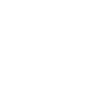 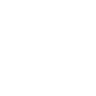 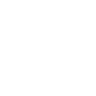 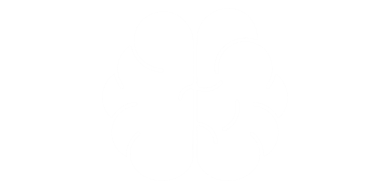 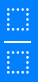 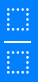 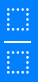 Practice
Worked Example
Your Turn
Convert to a fraction in its simplest form

8%





88%




800%
Convert to a fraction in its simplest form

6%





66%




600%
Convert to a fraction in its simplest form
4%


40%


44%


400%


440%


444%


44.4%
45%


450%


4.5%


0.45%


4.55%


45.5%


455.5%
Convert to a fraction in its simplest form
4%


40%


44%


400%


440%


444%


44.4%
45%


450%


4.5%


0.45%


4.55%


45.5%


455.5%